FATHIA RIZKI
MEMBERIKAN CAIRAN
LEWAT INFUS
Objektif Perilaku Siswa
Setelah mengikuti perkuliahan ini mahasiswa dapat  menjelaskan dan mendemonstrasikan kembali mengenai pemenuhan kebutuhan cairan melalui cairan infus.
SUMBER PUSTAKA
Potter & Perry. 2005.  Buku Ajar Fundamentals of Nursing. EGC: Jakarta
Uliah musrifatul, Hidayat Alimuh A.Azis. 2008. Keterampilan Dasar Praktik Klinik.  edisi 2, Selemba Medika: Surabaya.
W. Eko Nurul, Sulistiani Ardiani. 2010. Keterampilan Dasar Praktik Klinik Kebidanan, Pustaka Rihama : Yogyakarta.
Maryunani Anik, 2011. Keterampilan Dasar Praktik Klinik Kebidanan, Trans Info Media : Bogor.
Pendahuluan
Pemasangan infus intravena termasuk salah satu prosedur medis yang 
paling sering dilakukan sebagai tindakan terapeutik. Pemasangan infus 
intravena dilakukan untuk memasukkan bahan-bahan larutan ke dalam tubuh secara kontinyu atau sesaat untuk mendapatkan efek pengobatan secara cepat. Bahan yang dimasukkan dapat berupa darah, cairan atau obat-obatan.
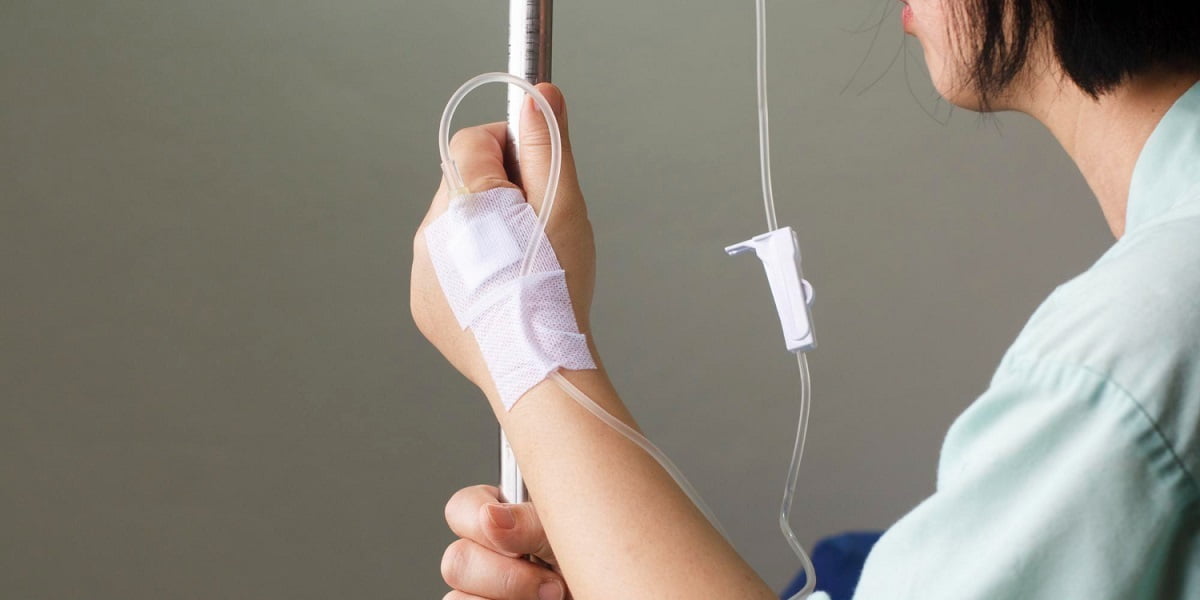 Pemasangan infus intravena termasuk salah satu prosedur medis yang paling sering dilakukan sebagai tindakan terapeutik. Pemasangan infus intravena dilakukan untuk memasukkan bahan-bahan larutan ke dalam tubuh secara kontinyu atau sesaat untuk mendapatkan efek pengobatan secara cepat. Bahan yang dimasukkan dapat berupa darah, cairan atau obat-obatan.
Infus cairan intravena (intravenous fluids infusion) adalah pemberian sejumlah cairan ke dalam tubuh, melalui sebuah jarum, ke dalam pembuluh vena (pembuluh balik) untuk menggantikan kehilangan cairan atau zat-zat makanan dari tubuh..
Infus adalah memasukkan cairan (obat atau makanan dalam jumlah yang banyak dan waktu yang lama kedalam vena dengan menggunakan perangkat infuse secara bertetes
Tempat pemasangan
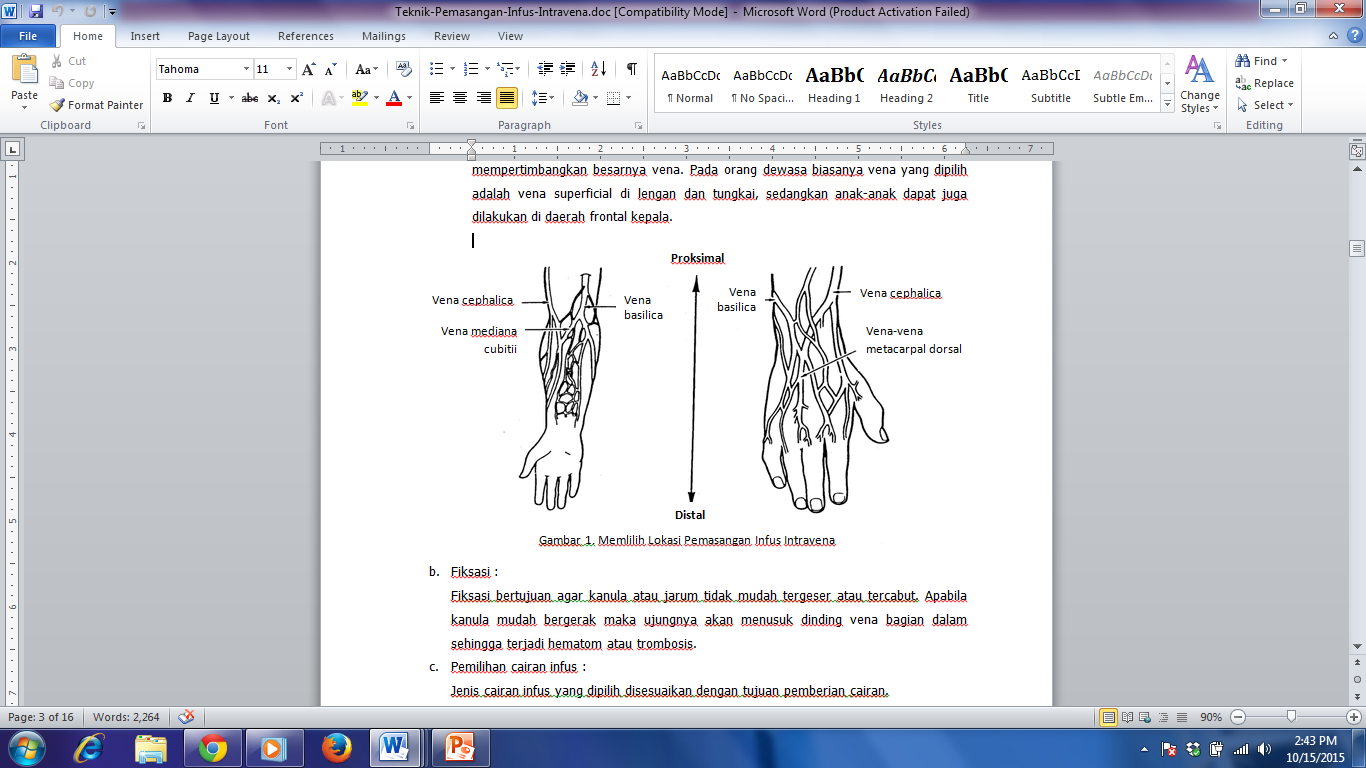 Yang harus perhatikan saat pemasangan infus
Sterilitas :
Tindakan sterilitas dimaksudkan supaya mikroba tidak menyebabkan infeksi lokal pada daerah tusukan dan supaya mikroba tidak masuk ke dalam pembuluh darah mengakibatkan bakteremia dan sepsis. Beberapa hal perlu diperhatikan untuk mempertahankan standard sterilitas tindakan, yaitu :
Tempat penusukan dan arah tusukan harus benar. Pemilihan tempat juga mempertimbangkan besarnya vena. Pada orang dewasa biasanya vena yang dipilih adalah vena superficial di lengan dan tungkai, sedangkan anak-anak dapat juga dilakukan di daerah frontal kepala.
Tempat tusukan harus disucihamakan dengan pemakaian desinfektan (golongan iodium, alkohol 70%).
Cairan, jarum dan infus set  harus steril.
Penolong harus mencuci tangan sesuai teknik aseptik dan antiseptik yang benar dan memakai sarung tangan steril yang pas di tangan.
Lanjutan
Fiksasi :
Fiksasi bertujuan agar kanula atau jarum tidak mudah tergeser atau tercabut. Apabila kanula mudah bergerak maka ujungnya akan menusuk dinding vena bagian dalam sehingga terjadi hematom atau trombosis.
Pemilihan cairan infus :
Kecepatan tetesan cairan :
Untuk memasukkan cairan ke dalam tubuh maka tekanan dari luar ditinggikan atau menempatkan posisi cairan lebih tinggi dari tubuh. Kantung infus dipasang ± 90 cm di atas permukaan tubuh, agar gaya gravitasi aliran cukup dan tekanan cairan cukup kuat sehingga cairan masuk ke dalam pembuluh darah.
Kecepatan tetesan cairan dapat diatur sesuai dengan kebutuhan. Selang infus dipasang dengan benar, lurus, tidak melengkung, tidak terlipat atau terlepas sambungannya.
Hindari sumbatan pada bevel jarum/kateter intravena. Hati-hati pada penggunaan kateter intravena berukuran kecil karena lebih mudah tersumbat.
Jangan memasang infus dekat persendian, pada vena yang berkelok atau mengalami spasme.
Lakukan evaluasi secara periodik terhadap jalur intravena yang sudah terpasang
Cairan, sesuaikan cairan dengan kebutuhan pasien
Saluran infus (infus set) 
Kateter intravena (IV catheter)  (Aboket)
Desinfektan : kapas alkohol, larutan povidone iodine 10%
Kassa steril, plester, kassa pembalut
Torniket
Gunting
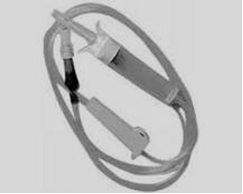 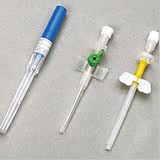 ALAT DAN BAHAN
Bengkok
Tiang infus
Perlak kecil
Bidai, jika diperlukan (untuk pasien anak)
Sarung tangan steril yang tidak mengandung bedak
Masker 
Tempat sampah medis
Jarum dan kateter menjadi satu :
Jarum infus biasa Wing needle
Jarum bisa dilepas, tinggal kateter dalam vena (misal : abbocath)



Untuk tipe jarum yang bisa dilepas, dianjurkan hanya digunakan paling lama 72 jam, sedangkan bila jarum dan kateter menjadi satu hanya dianjurkan dipakai 48 jam, untuk selanjutnya diganti.
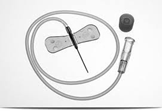 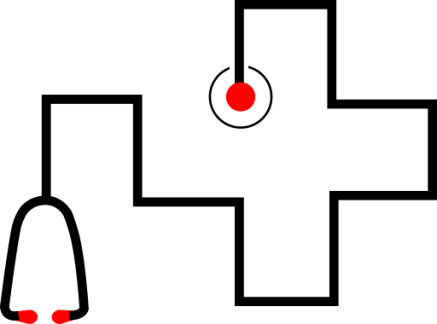 Kegagalan pemberian infus :
Jarum infus tidak masuk vena (ekstravasasi cairan infus).
Pipa infus tersumbat (misalnya karena jendalan darah) atau terlipat.
Pipa penyalur udara tidak berfungsi.
Jarum infus atau vena terjepit karena posisi lengan tempat masuknya jarum dalam keadaan fleksi.
Jarum infus bergeser atau menusuk keluar ke jaringan di luar vena (ekstravasasi cairan infus dan darah).
Komplikasi yang dapat terjadi
Phlebitis
Hematoma
Ekstravasasi cairan, ditandai dengan :
Aliran cairan melambat atau terhenti
Pembengkakan, area yang mengalami pembengkakan berwarna lebih pucat daripada area sekitarnya.
Nyeri, nyeri tekan atau rasa terbakar di sekitar pembengkakan.
Bila terjadi ekstravasasi cairan, pindahkan infus ke lokasi lain.
Infeksi lokal atau sistemik
Melukai serabut syaraf
Emboli udara : gejalanya adalah nyeri dada dan sakit kepala.
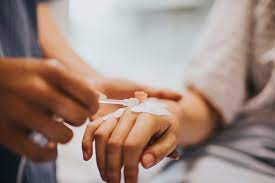 Cairan infus yang berada di pasaran
KESELAMATAN KERJA
PETUNJUK
Persiapan pasien
Perkenalkan diri dan lakukan validasi nama pasien.
Beritahukan pada penderita (atau orang tua penderita) mengenai tujuan dan prosedur tindakan, minta informed consent dari pasien atau keluarganya.
Pasien diminta berbaring dengan posisi senyaman mungkin.
Mengidentifikasi vena yang akan menjadi lokasi pemasangan infuse :
Pilih lengan yang jarang digunakan oleh pasien (tangan kiri bila pasien tidak kidal, tangan kanan bila pasien kidal).
Bebaskan tempat yang akan dipasang infus dari pakaian yang menutupi.
Lakukan identifikasi vena yang akan ditusuk.
JOBSHEET
LANJUTAN…
TERIMAKASIH